Six Nations: RSE Seminar
The England Perspective
Statutory RSE – finding our way
Alison Hadley, Director, Teenage Pregnancy Knowledge Exchange, University of Bedfordshire
Lucy Emmerson, Director, Sex Education Forum
Jonathan Baggaley, Chief Executive, PSHE Association
The Sex Education Forum
For 30+ years….
Collecting and disseminating evidence, including from young people.
Working with practitioners and supporting educators
Maintaining links with government – with or without funding
Using the media to shift public opinion
Influencing parliamentarians
Speaking as a group of organisations – sexual health, education, faith, youth - held together by shared values and principles
What is the current state of play of Relationships and Sexuality Education (RSE)?
[Speaker Notes: Over-arching structure of the legislation, including Health Education for reference. 

If you zoom in, these are examples of the subject content.]
Huge improvements over last 20 years …but
Non-statutory status and lack of investment resulted in:

Insufficient priority and curriculum time
Inconsistent provision – a postcode lottery for children and young people
Failing to meet young people’s needs. Most neglected issues LGBT, healthy relationships, grooming, pleasure, pornography
Untrained and unconfident teachers: 29% have had no training at all in the subject 
‘Pregnancy choices’ and ‘explicit online content’ identified as gaps in teacher competence


…but thanks to persistent advocacy…
[Speaker Notes: Over-arching structure of the legislation, including Health Education for reference. 

If you zoom in, these are examples of the subject content.]
Finally statutory status in all English schools!
New legislation requires:

Relationships education in all primary schools (4-11)
Relationships and sex education in all secondary schools (11-16)
Health education in both primary and secondary

Statutory guidance for schools published in 2019
Statutory status starts in September 2020
[Speaker Notes: Over-arching structure of the legislation, including Health Education for reference. 

If you zoom in, these are examples of the subject content.]
What have been the key changes in the past 10 years that have led to the current state of RSE and what have been the key challenges?
[Speaker Notes: Over-arching structure of the legislation, including Health Education for reference. 

If you zoom in, these are examples of the subject content.]
The 1970s: a more liberal decade
Open and positive relationships and sex education

Contraception becomes free on the NHS

Guidance on young people friendly services provided by Department of Health

Teenage pregnancy rate drops 25%
[Speaker Notes: Over-arching structure of the legislation, including Health Education for reference. 

If you zoom in, these are examples of the subject content.]
The 1980s: a new government and a more conservative decade
Government views sex as a ‘private issue’ – funding withdrawn from first large national sexual attitudes and behaviour survey

Government refuses dissemination of Health Education Authority sex education booklet for young people

Cuts in contraceptive clinics and rise in youth unemployment

Teenage pregnancy rate increases 20%
[Speaker Notes: Over-arching structure of the legislation, including Health Education for reference. 

If you zoom in, these are examples of the subject content.]
The 1980s: the threat of HIV/AIDs but media outrage at LGBT inclusive sex education
Sex Education Forum founded to advocate for compulsory comprehensive RSE. 8 founding members

Brook
FPA
Relate
SPOD
NCB
Health Education Authority
Church of England Marriage Education Panel
Catholic Marriage Advisory Council (Marriage Care)
1988 - ‘Section 28’ to prevent ‘promotion’ 
of homosexuality or publish material
[Speaker Notes: A copy of Jenny lives with Eric and Martin, probably the first children’s book in English to discuss homosexuality, was discovered in a school library in London. Hysterical outbursts in the press against school sex education and teaching about homosexuality followed and led to legislation that year to restrict school sex education and later in 1988 to the infamous Section 28. The amendment was enacted on 24 May 1988, and stated that a local authority "shall not intentionally promote homosexuality or publish material with the intention of promoting homosexuality" or "promote the teaching in any maintained school of the acceptability of homosexuality as a pretended family relationship". Repealed in 2000.]
1999: New government launches Teenage Pregnancy Strategy
Strategy endorses evidence for comprehensive RSE in all schools
..but stops short of making it compulsory to avoid negative media reaction
Section 28 legislation repealed (2000)
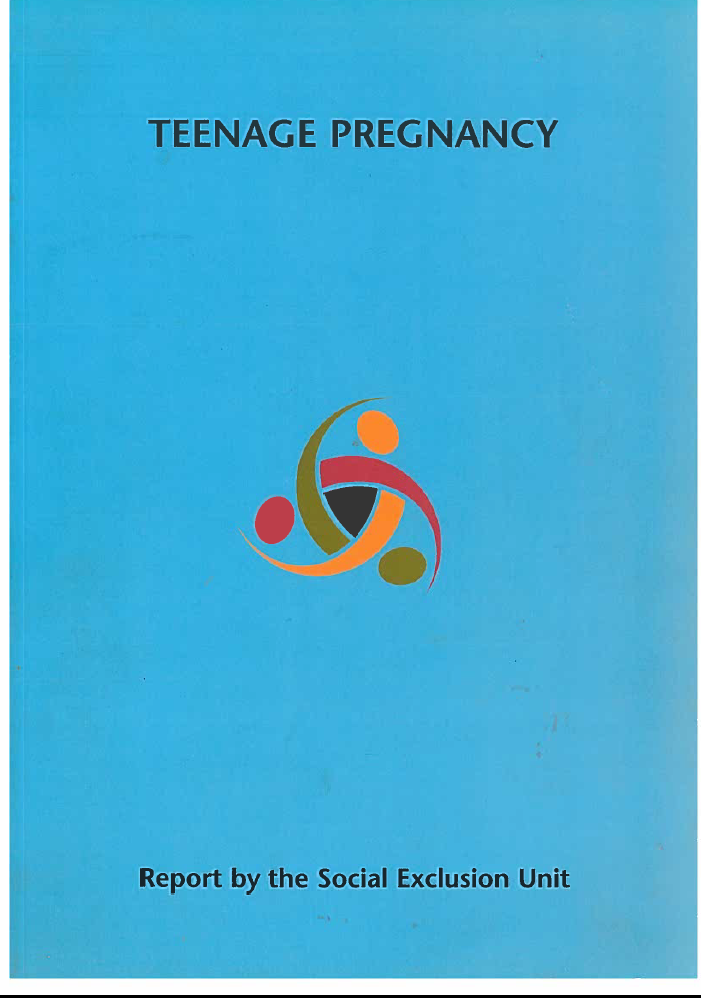 [Speaker Notes: Over-arching structure of the legislation, including Health Education for reference. 

If you zoom in, these are examples of the subject content.]
2000-2010: Significant government and NGO activity to improve RSE (despite non-statutory decision)
New Department for Education guidance for schools
Government funded RSE and PSHE professional development  programme for teachers
Funding for NGOs – Sex Education Forum and PSHE Association to build capacity 
New evidence for effectiveness of RSE – Doug Kirby (2007) and John Santelli (2008)
Consensus building among parents, professionals and young people on importance of, and support for RSE
[Speaker Notes: Over-arching structure of the legislation, including Health Education for reference. 

If you zoom in, these are examples of the subject content.]
2000-2010: Youth advocacy and growing support for legislative change
2007: Youth led petition and survey on RSE and PSHE prompts government to take action
2008: RSE and PSHE Review – young people co-chaired. Ministers accept recommendation for statutory status
2010: Statutory RSE and PSHE legislation fails to become law due to General Election
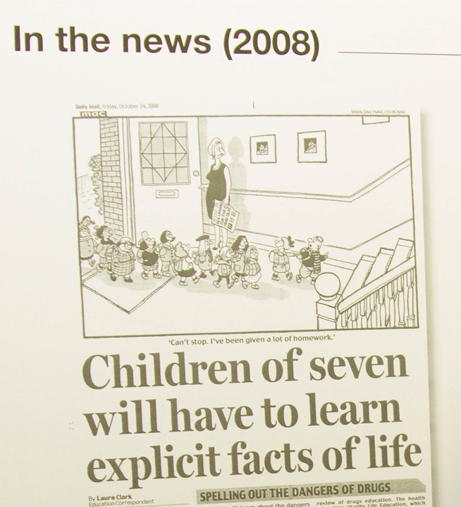 [Speaker Notes: UKYP survey and petition of young people about SRE, delivered to No 10, led to young people having place on Review group]
2010: a change of government
Strong advocacy for statutory status from NGOs, professional organisations and young people continues
Increasing concern about internet, pornography and sexual abuse/exploitation supports case for improved RSE
Education Select Committee (cross party) takes evidence and publishes report recommending statutory status
Legislation for statutory status passes in 2018
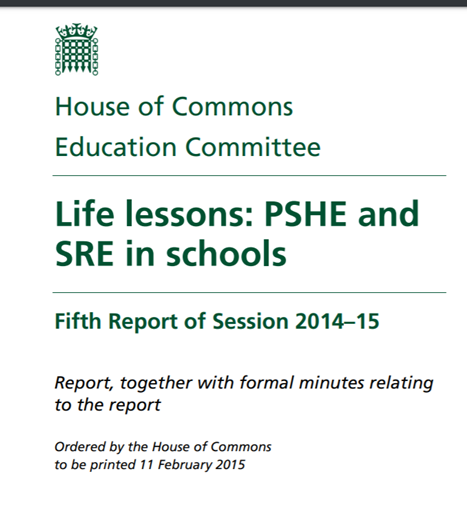 [Speaker Notes: Over-arching structure of the legislation, including Health Education for reference. 

If you zoom in, these are examples of the subject content.]
Significant legislative and policy changes on equality
Equality Act 2010
Marriage (Same Sex Couples) Act 2013
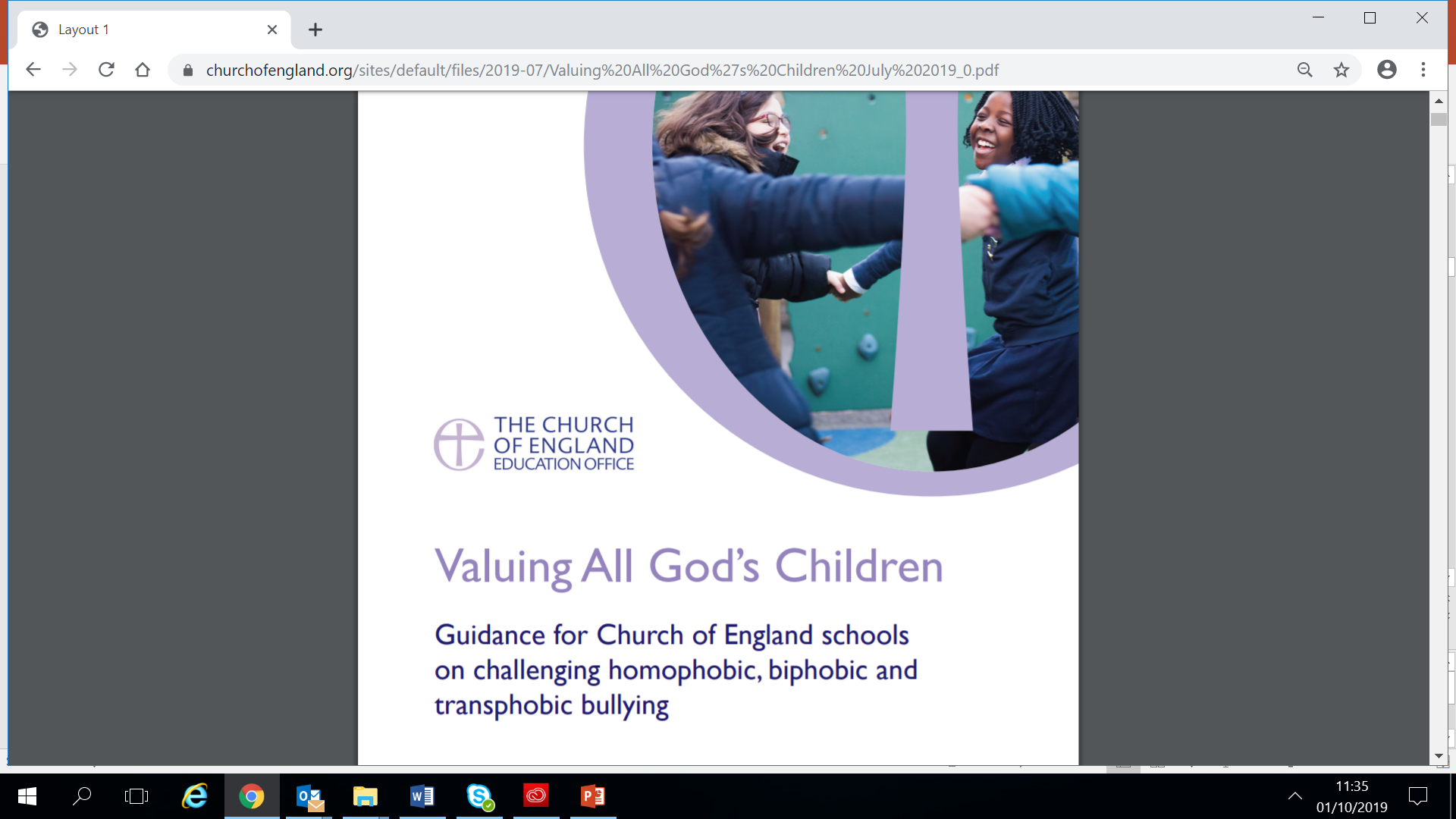 [Speaker Notes: Over-arching structure of the legislation, including Health Education for reference. 

If you zoom in, these are examples of the subject content.]
Young people continued to influence parliamentarians to achieve statutory status
2017, Parliamentary Event with Secretary of State, Rt Hon Justine Greening
2019: Statutory guidance published
New RSE and Health Education Guidance passed by Parliament with large majority from cross party cross-party Parliamentarians

Parental opt out from sex education remains

Health Education also made statutory, but not financial education

Sex Education Forum and partners publish twelve principles for effective RSE, based on UNESCO technical guidance (2018)
“ I believe that, now more than ever, it is necessary for us to give young people the knowledge that they need in every context to lead safe, happy and healthy lives “
Damian Hinds, Secretary of State for Education, 25th February 2019
[Speaker Notes: While there may be things that we will continue to disagree on, I think this is one area that as teachers, educators, parents and others, that we can all agree. Health Education also made statutory.]
12 principles for effective RSE
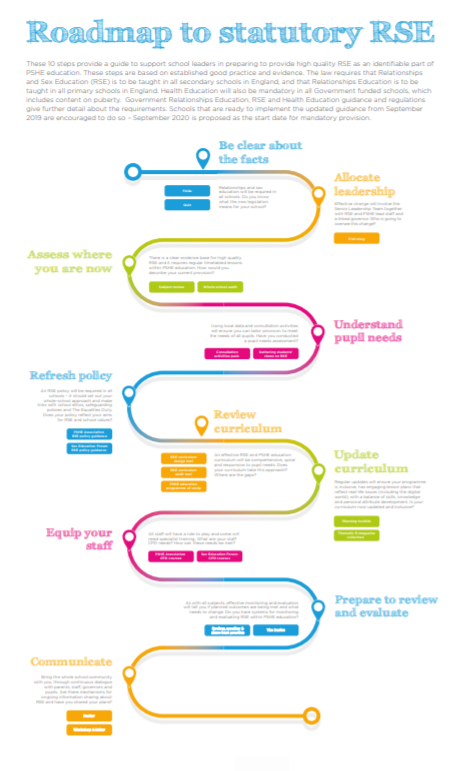 Produced by Sex Education Forum and PSHE Association. Download here.
Produced by Sex Education Forum  Download here.
[Speaker Notes: If you haven’t already seen these, I would like to draw your attention to two important tools that are out there to support your journey towards statutory. 

The 12 principles of high quality RSE (*Lucy may have spoken about this already)
If you have read the new guidance, you will know that there is quite a bit of information about what students need to learn about, but very little information about how you should do that, or what it looks like when it is good. 
We worked with over 60 national partners, including 6 teaching unions, to agree these 12 principles of high quality RSE. They are overarching principles that apply to every setting and every age group. These are a quick, accessible tool that can be used to start a conversation as well as to guide, review and improve your provision.
2. The Roadmap was developed with the PSHE Association to support schools through the steps needed to be ready for statutory. We found, that many schools were going straight to their curriculum and checking whether what they were providing was meeting the requirements. However, your RSE curriculum content, is only one aspect of RSE and is not enough on its own. The Roadmap takes a whole school approach, as outlined in the guidance and ensures that you have covered all the relevant areas and that you bring your whole community with you.]
Curriculum Content for all schools: Core areas See RSE guidance from Gov.uk website
[Speaker Notes: Over-arching structure of the legislation, including Health Education for reference. 

If you zoom in, these are examples of the subject content.]
[Speaker Notes: By the end of…SHOULD KNOW]
What are the links between RSE and health services?
[Speaker Notes: Over-arching structure of the legislation, including Health Education for reference. 

If you zoom in, these are examples of the subject content.]
What are the links between RSE and health services?
Current and new statutory guidance requires students to know about local services, but how to make the links is a local decision:

Information only provided as part of lesson
Practitioner from local service ‘introduces’ the service to students in RSE lesson
School nurse provides 1-1 confidential support and referral to services as required
School based on site health clinic, including contraception, condoms, STI testing
How do you see RSE progressing in the next 5 years?
[Speaker Notes: Over-arching structure of the legislation, including Health Education for reference. 

If you zoom in, these are examples of the subject content.]
Benefits of statutory status relies on implementation reflecting the international effectiveness factors
Sufficient investment in training to have competent, confident teachers in every school
Sufficient curriculum time in every school year
Assessment of quality and monitoring of improvement
Involving and supporting parents
Narrowing inequalities for vulnerable young people
Ensuring factually accurate information on sexual and reproductive health, including abortion
[Speaker Notes: Over-arching structure of the legislation, including Health Education for reference. 

If you zoom in, these are examples of the subject content.]
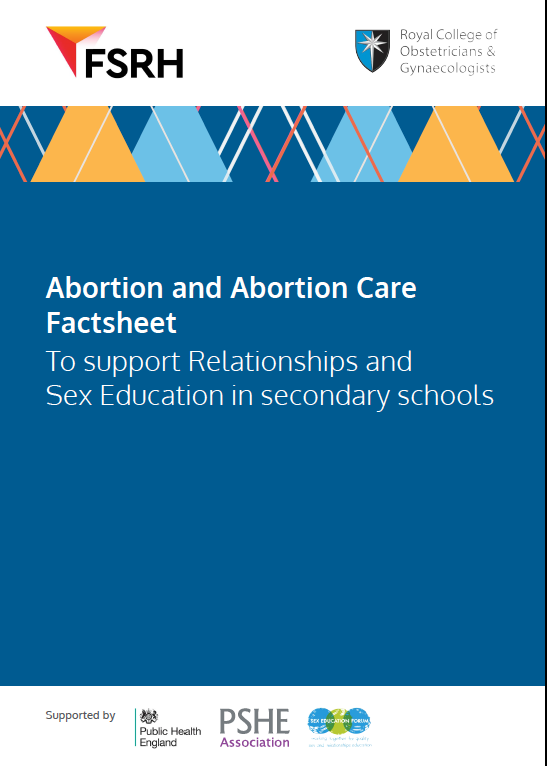 RSE statutory guidance, secondary level (11-16)That there are choices in relation to pregnancy (with medically and legally accurate, impartial information on all options, including keeping the baby, adoption, abortion and where to get further help).
Strengthening and coordinating advocacy to counteract opposition
The vast majority of parents support statutory RSE
Coordinating and promoting consistent messages on benefits of RSE

Making good RSE more visible - to counteract opposition, myths, misinformation and fear

Harnessing the power of young people to demand their right to RSE
Yet a small minority of opponents get the majority of media coverage
[Speaker Notes: Over-arching structure of the legislation, including Health Education for reference. 

If you zoom in, these are examples of the subject content.]